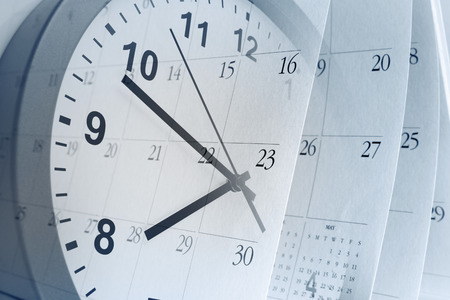 Le futur proche
Блиско будуће вријеме
Emplois du futur proche
Le futur proche exprime une action qui se va dérouler très prochainement!
„Блиски футур“ исказује неку радњу која ће се десити у блиској будућности.
Formation:
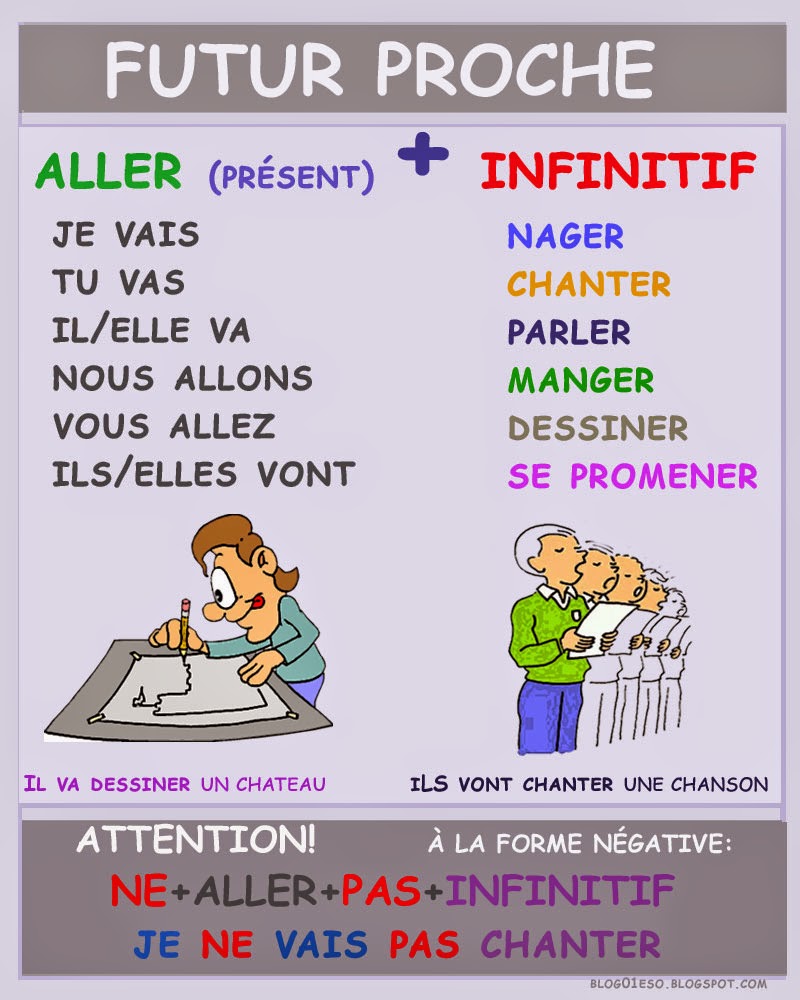 vais rester
vais rester
allons étudier
vais rester
allons étudier
vont voyager
vais rester
allons étudier
vont voyager
vais travailler
vais rester
allons étudier
vont voyager
vais travailler
va manger
vais rester
allons étudier
vont voyager
vais travailler
va manger
va faire
La négation    NE(N’)+ALLER+PAS+INFINITIF
Je vais regarder la télé. → Je ne vais pas regarder la télé.
Nous allons jouer au foot. → Nous n'allons pas jouer au foot.
Les devoirs!Conjuguez les verbes au future proche.
Nous (partir)______________  en vacances demain.
Je (écrire) ______________ un mail tout de suite.
Ils (arriver) _______________ dans deux minutes.
Est-ce que tu (rendre)_______________  visite à Julie aujourd’hui?
Vous (prendre) _______________le train.
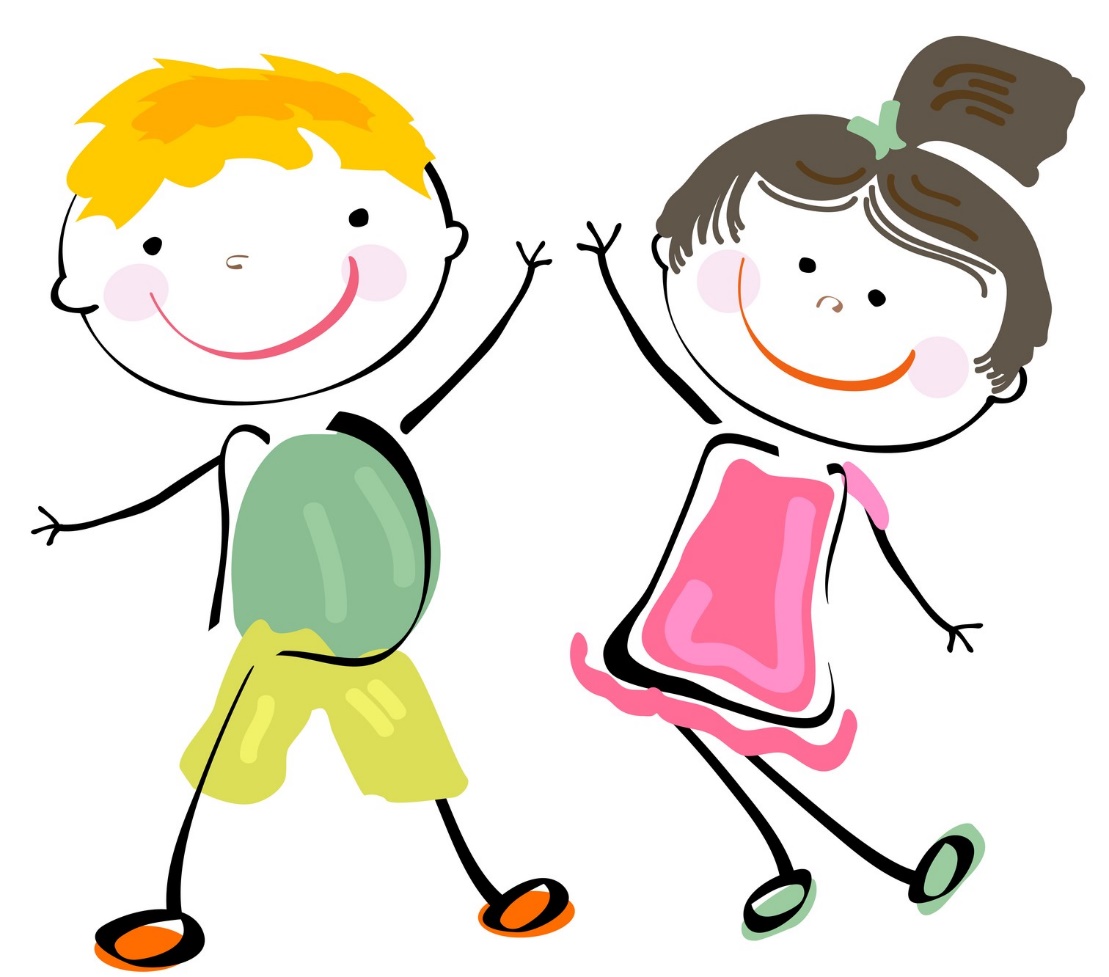 À voir!